2025年01月19日
主日崇拜

教会聚会
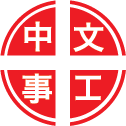 中文崇拜：每周日上午  9:30 , Baskin Chapel
中文主日學：每周日上午 11:00 , 教室2140B
  生命團契：每周五晚上  6:30 , 教室2103
请大家安静，预备心
我要向高山举目
Lift My Eyes Up To the Hills
恩典的記號
Marks of Grace
Psalms 詩篇
96:1-7
1 你们要向耶和华唱新歌。全地都要向耶和华歌唱。
2 要向耶和华歌唱，称颂他的名，天天传扬他的救恩。

1 Sing to the Lord a new song; sing to the Lord , all the earth.
2 Sing to the Lord , praise his name; proclaim his salvation day after day.
3 在列邦中述说他的荣耀，在万民中述说他的奇事。
4 因耶和华为大，当受极大的赞美。他在万神之上当受敬畏。

3 Declare his glory among the nations, his marvelous deeds among all peoples.
4 For great is the Lord and most worthy of praise; he is to be feared above all gods.
5 外邦的神都属虚无。惟独耶和华创造诸天。
6 有尊荣和威严在他面前。有能力与华美在他圣所。

5 For all the gods of the nations are idols, but the Lord made the heavens.
6 Splendor and majesty are before him; strength and glory are in his sanctuary.
7 民中的万族阿，你们要将荣耀能力归给耶和华，都归给耶和华。

7 Ascribe to the Lord , O families of nations, ascribe to the Lord glory and strength.
祈禱
Prayer
献上感恩的心
Give Thanks
奉獻祈禱
Offertory Prayer
Exodus 出埃及記
34:27-28
27 耶和华吩咐摩西说，你要将这些话写上，因为我是按这话与你和以色列人立约。
28 摩西在耶和华那里四十昼夜，也不吃饭也不喝水。耶和华将这约的话，就是十条诫，写在两块版上。

27 Then the Lord said to Moses, "Write down these words, for in accordance with these words I have made a covenant with you and with Israel."
28 Moses was there with the Lord forty days and forty nights without eating bread or drinking water. And he wrote on the tablets the words of the covenant-the Ten Commandments.
今日證道

纯洁的祷告

Purity of Prayer

待定
默 祷
Prayerful Meditation
報 告
Announcements
BBC 中文事工通知
歡迎新朋友
Welcome New Friends
祝 福
Benediction
彼此問安
Greeting of Peace